ОБРАЩАТЬСЯ
   
территориальный  комплексный центр 
социального обслуживания населения 
по адресу: ______________________________________________________________________________
__________________________

тел.:   ____________________
РЕГИОНАЛЬНЫЙ ПРОЕКТ
НАЦИОНАЛЬНЫЙ ПРОЕКТ
РАЗРАБОТКА И РЕАЛИЗАЦИЯ ПРОГРАММЫ СИСТЕМНОЙ ПОДДЕРЖКИ
И ПОВЫШЕНИЯ КАЧЕСТВА ЖИЗНИ ГРАЖДАН СТАРШЕГО ПОКОЛЕНИЯ
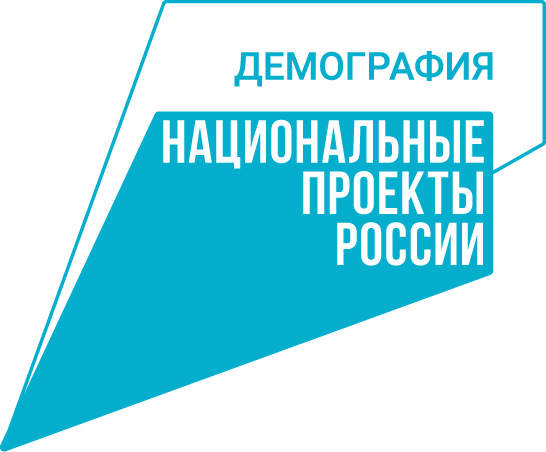 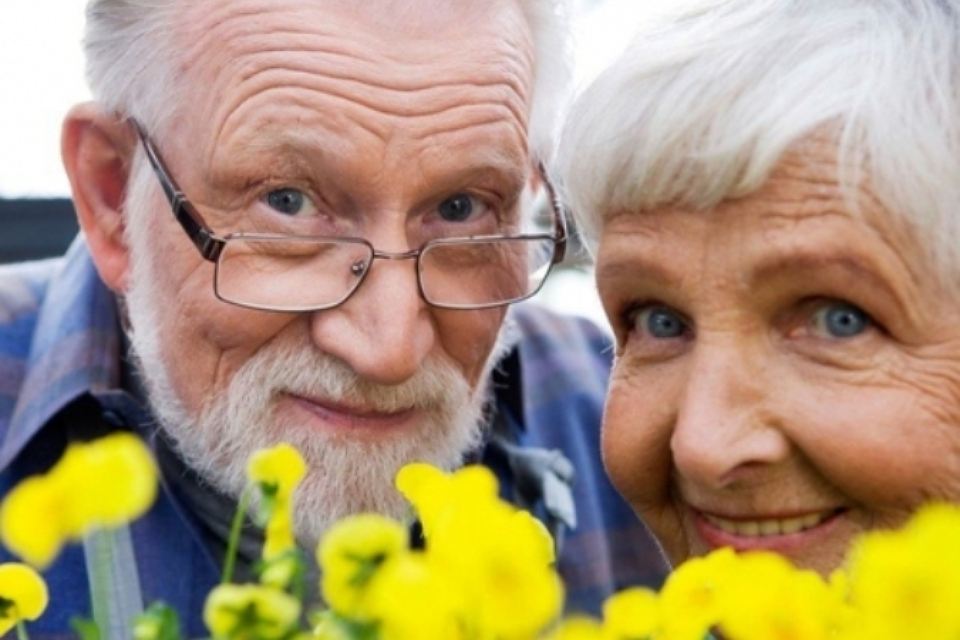 Приемная семья для граждан пожилого возраста и инвалидов
ОРЕНБУРГ, 2023 г.
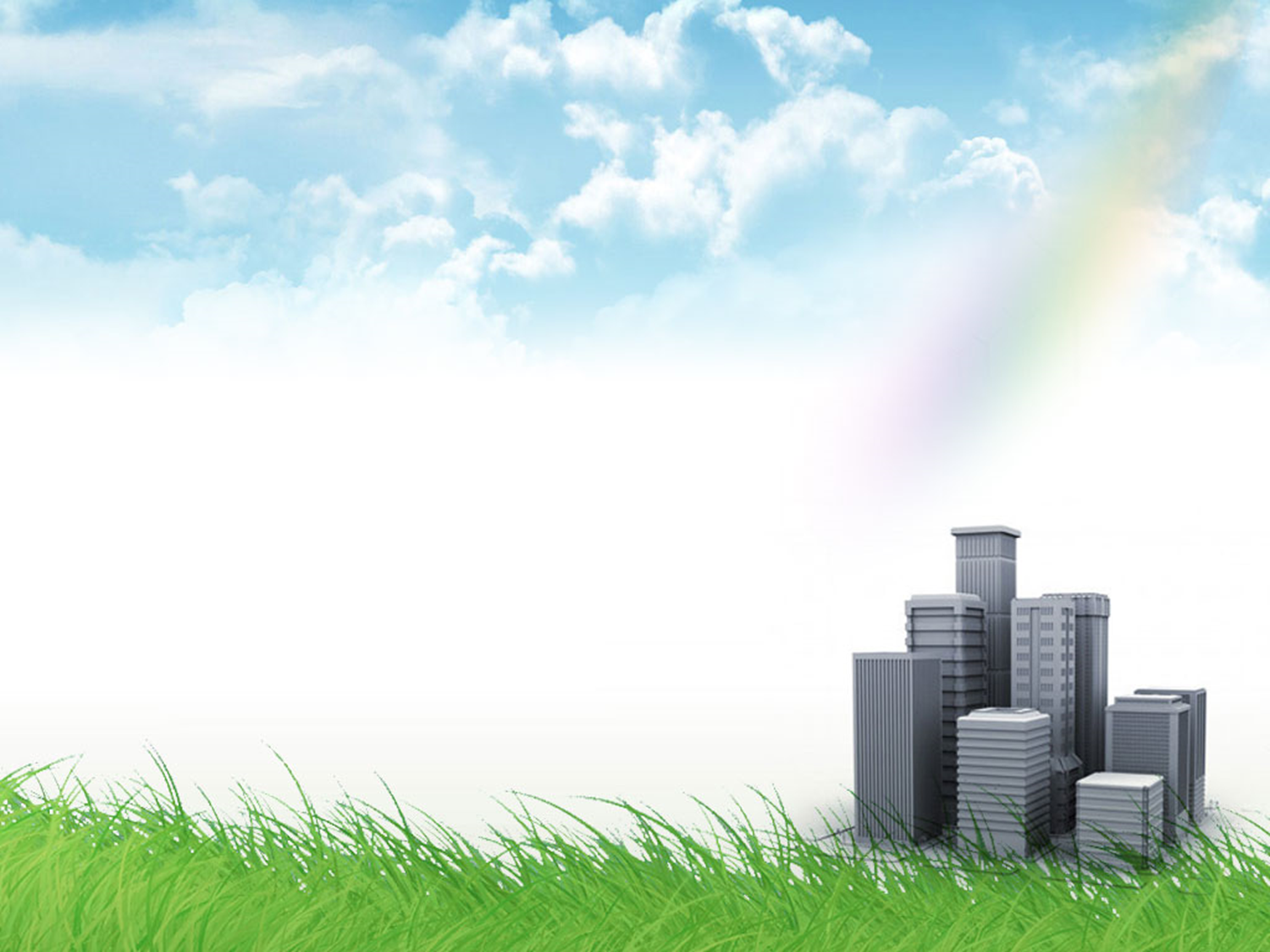 Приемная семья 
для граждан пожилого возраста и инвалидов
Консультативную помощь, психологическую подготовку, оказание содействия в оформлении документов в целях создания приемной семьи оказывают комплексные центры социального обслуживания населения по месту жительства заявителей
ЦЕЛЬ:

- проживание пожилого гражданина или инвалида  в привычной домашней обстановке с лицом, не являющимся близким родственником;
- поддержка традиций семейной заботы о людях старшего поколения;
 - профилактика социального одиночества;
- снижение потребности граждан пожилого возраста и инвалидов в стационарной форме социального обслуживания
Совместное проживание и ведение общего хозяйства лица, нуждающегося в постороннем уходе и лица, желающего организовать приемную семью
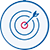 проживание на жилой площади любого из членов приемной семьи
обязательства членов приемной семьи регулируются договором
Лицу, создавшему приемную семью выплачивается ежемесячное денежное вознаграждение в размере:
1) 8 900 рублей, если лицо, нуждающееся в постороннем уходе, имеет инвалидность I группы;
2) 7 600 рублей, если лицо, нуждающееся в постороннем уходе, имеет инвалидность II группы;
3) 6 400 рублей, если лицо, нуждающееся в постороннем уходе, имеет инвалидность III группы или достигло возраста 80 лет и более;
4) 5 000 рублей, если лицо, нуждающееся в постороннем уходе, не имеет инвалидности, не достигло возраста 80 лет.
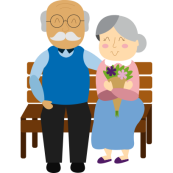